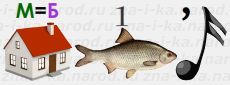 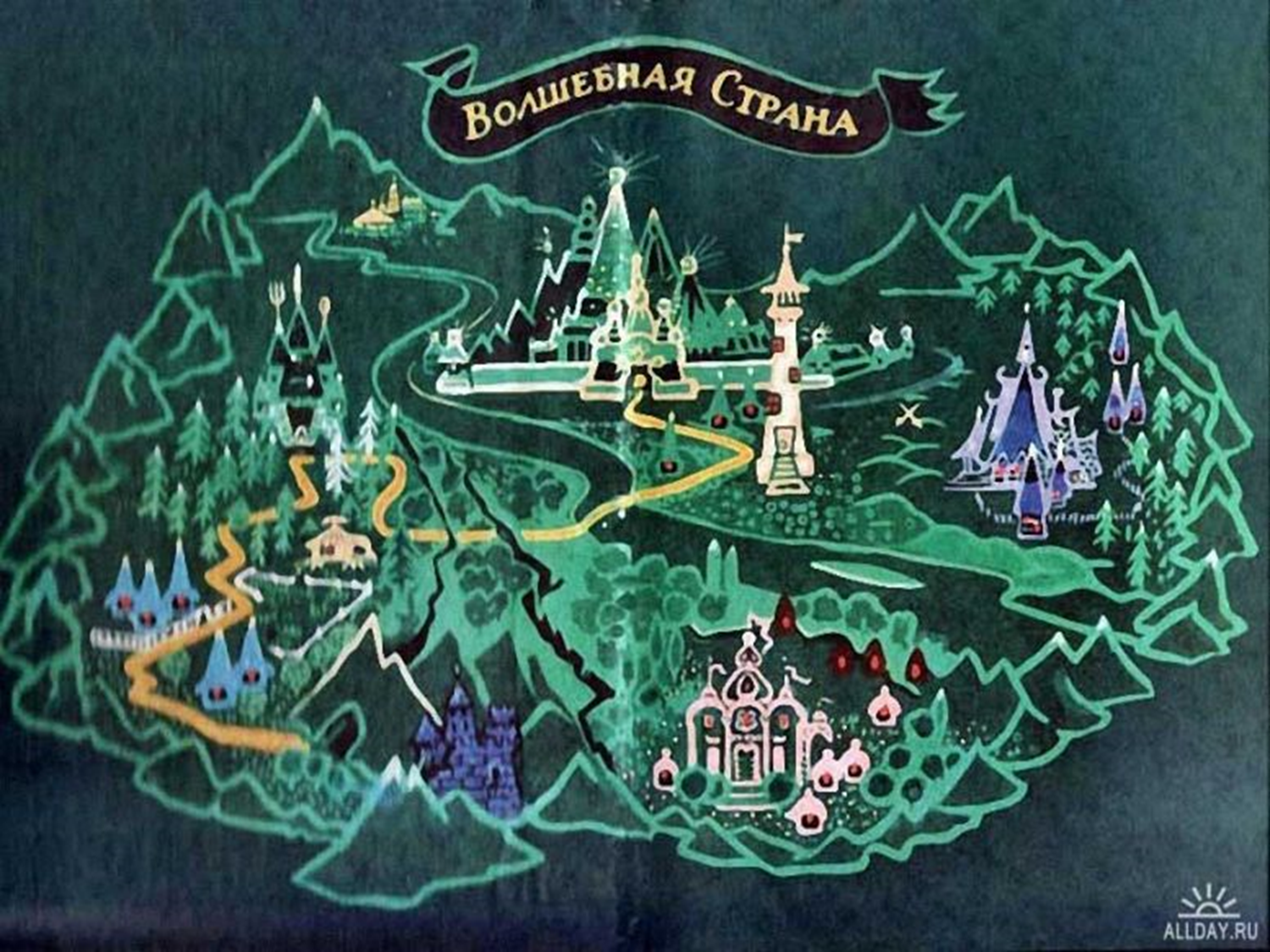 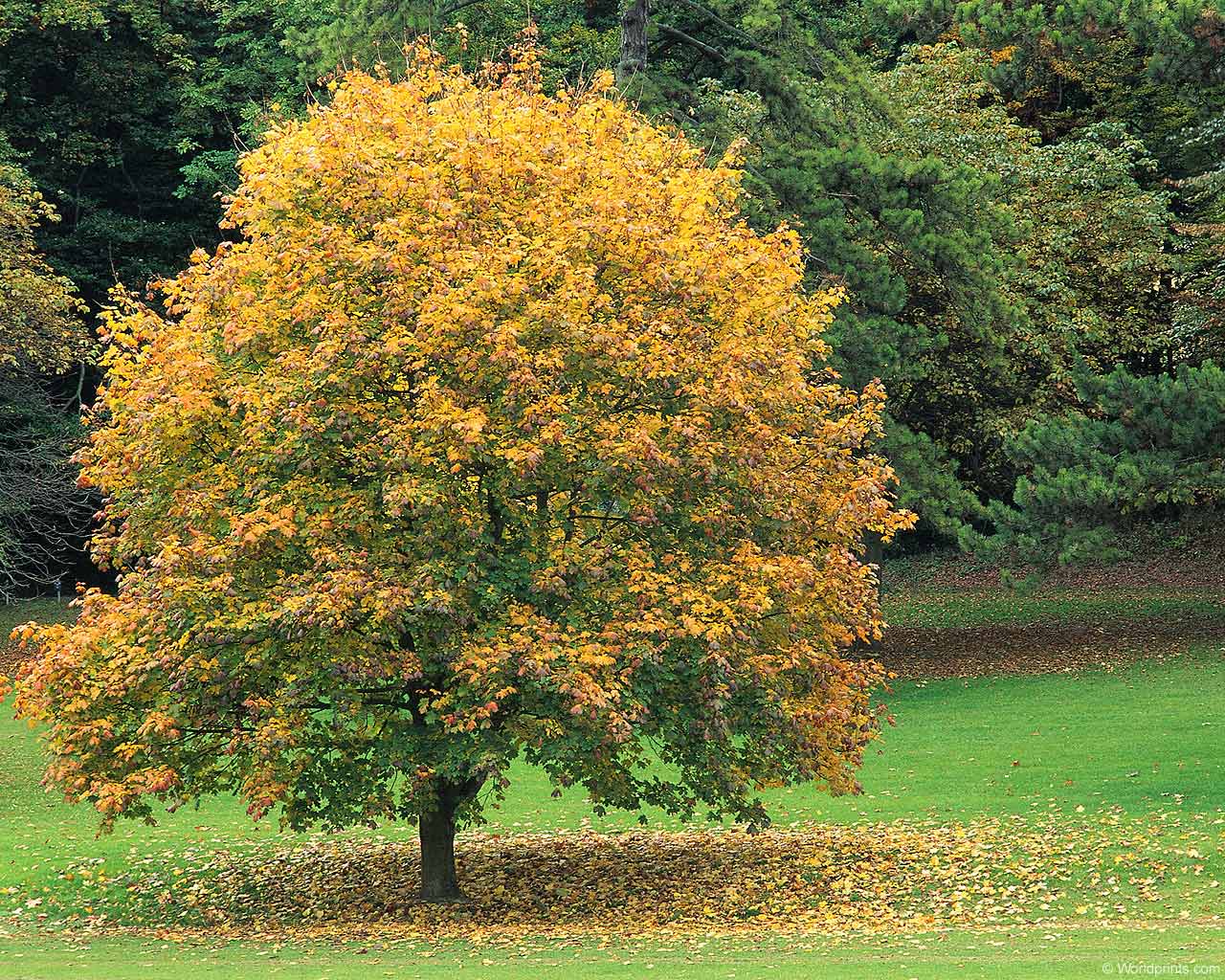 Добрый день
До свидания
Простите 
пожалуйста
Спасибо
Здравствуйте
Дерево вежливости
Игра: «Доброе солнышко»
В каждом из нас есть маленькое солнце. 
Это солнце – доброта
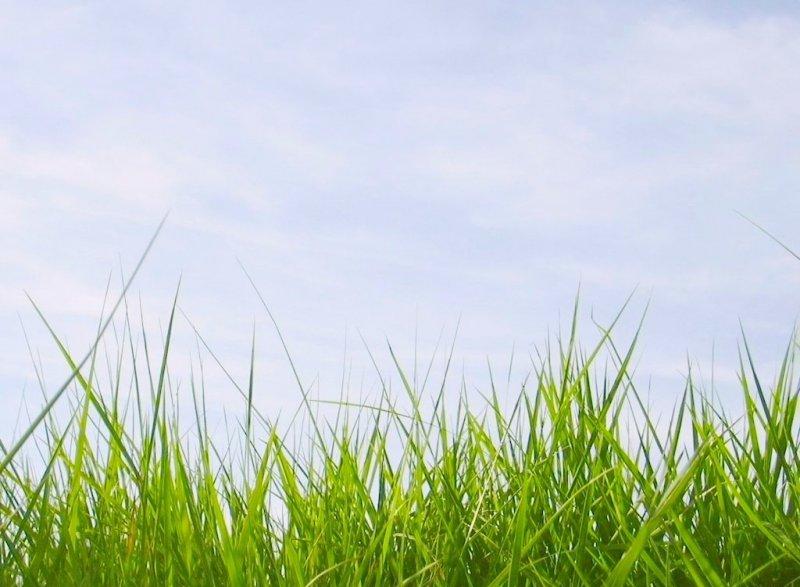 ,
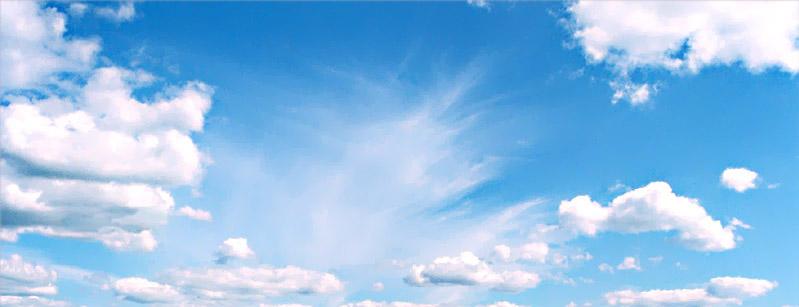 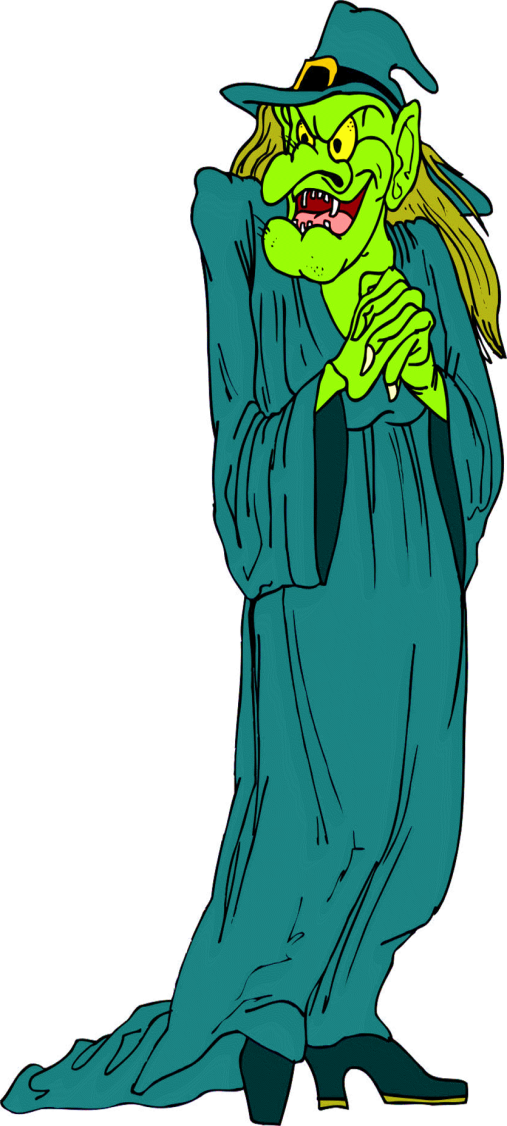 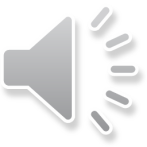 волшебных  слов
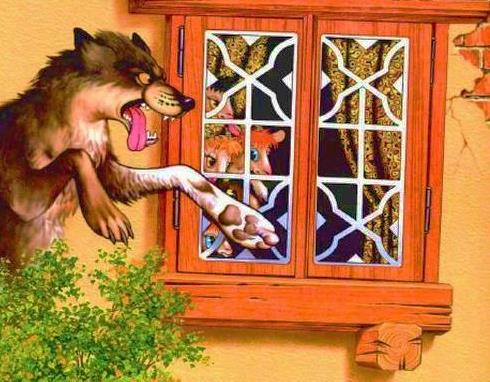 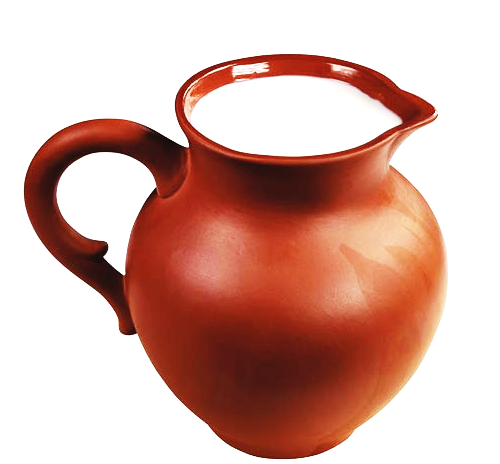 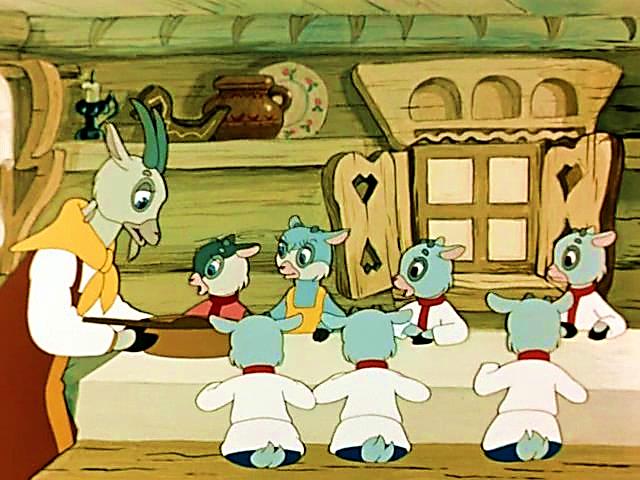 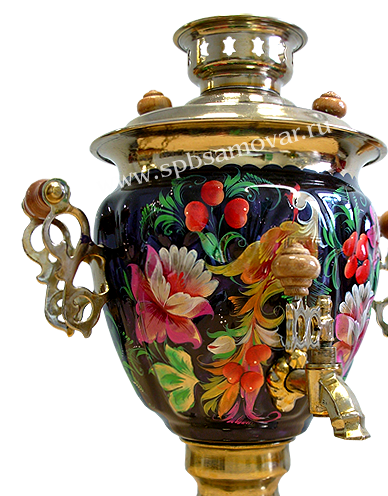 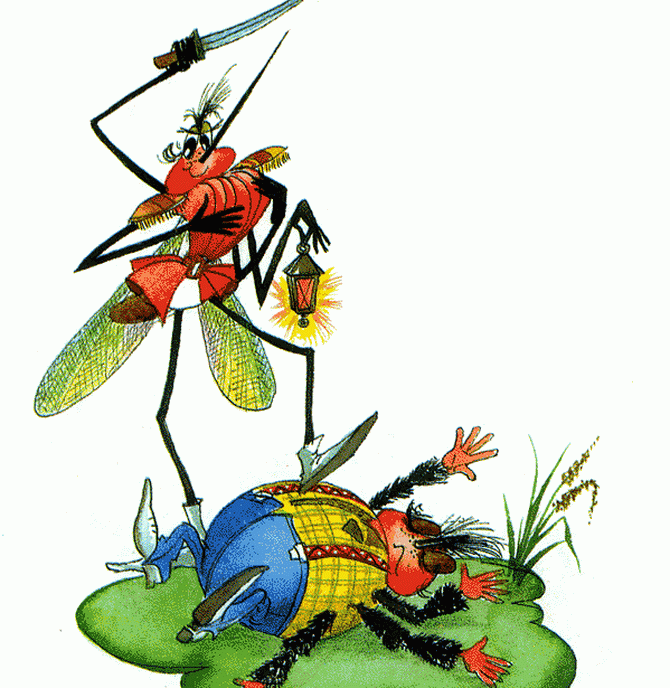 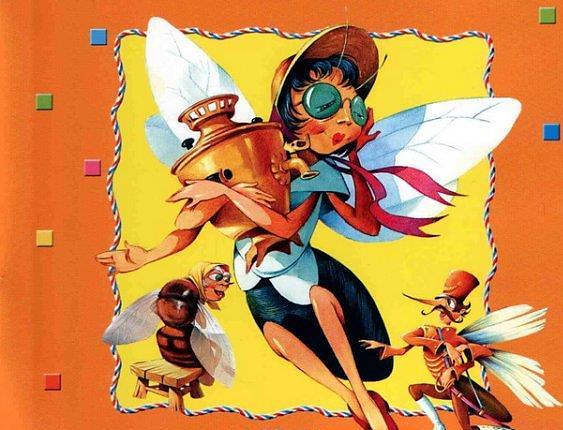 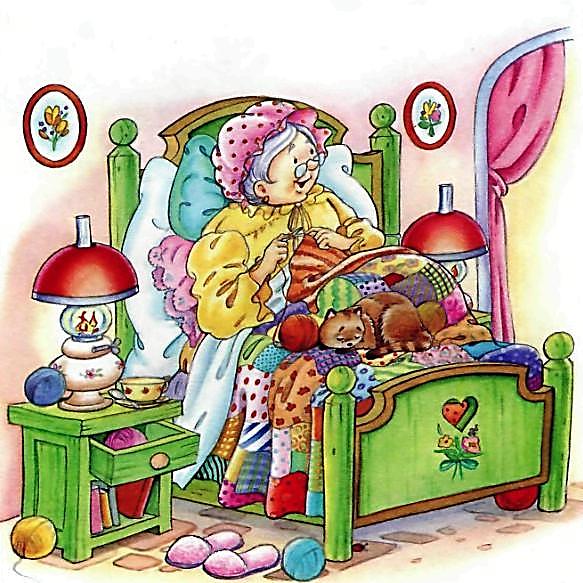 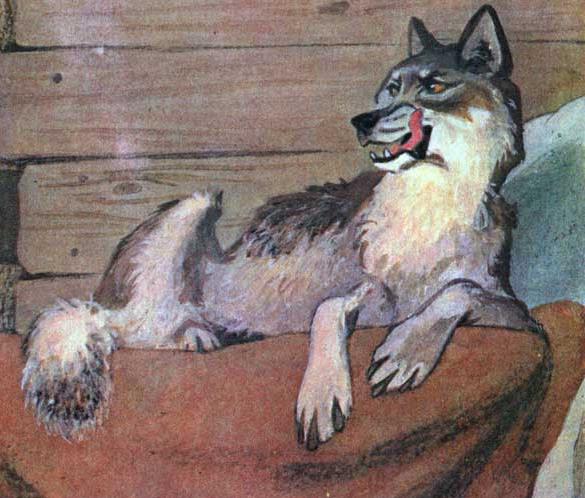 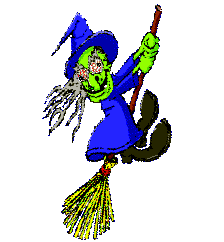 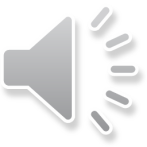 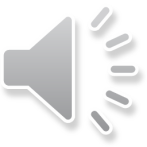 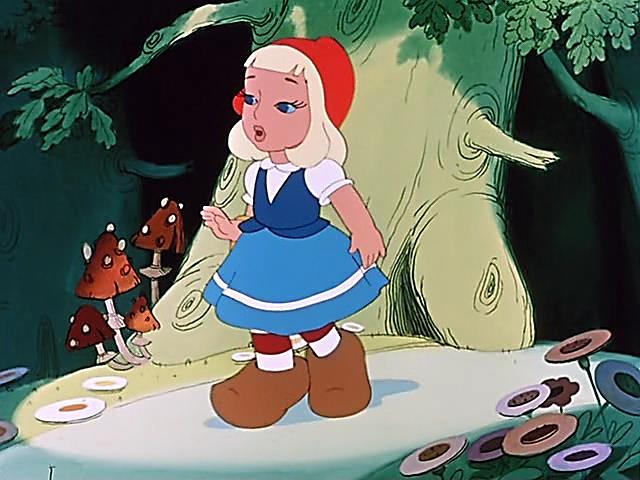 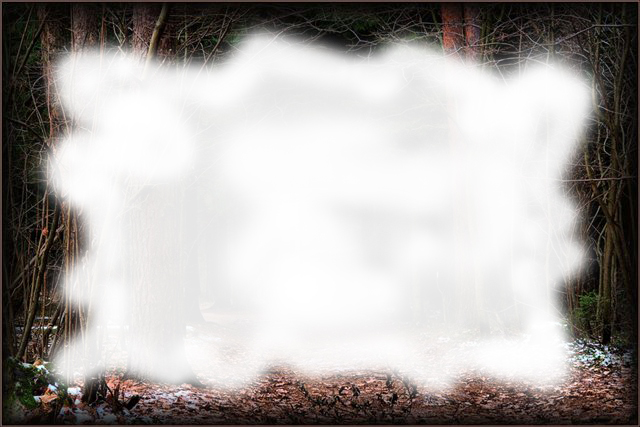 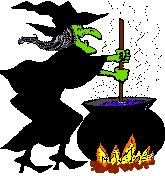 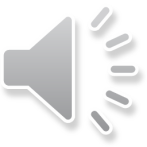 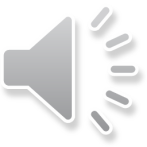 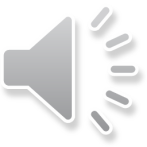 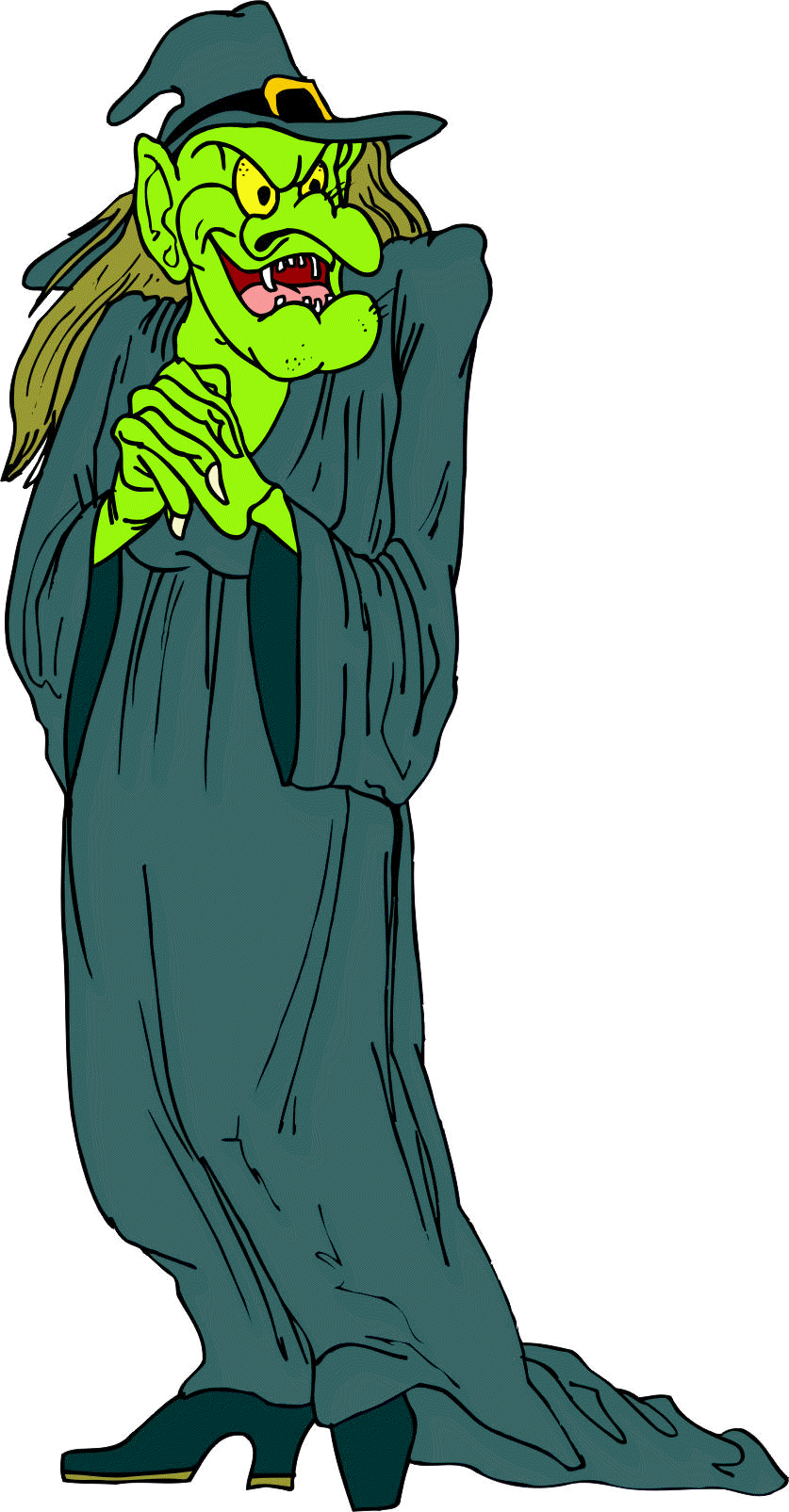 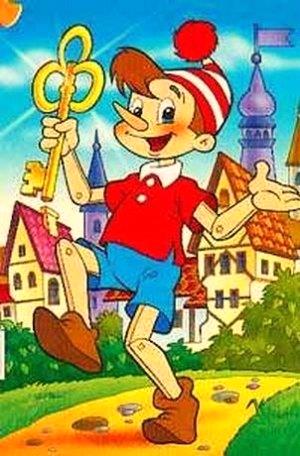 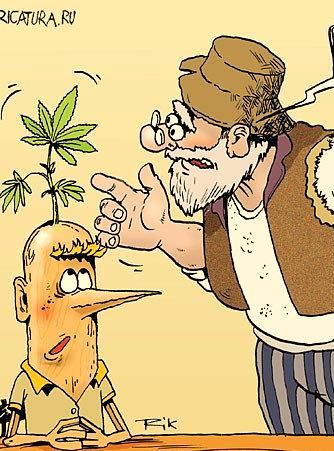 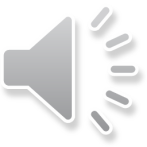 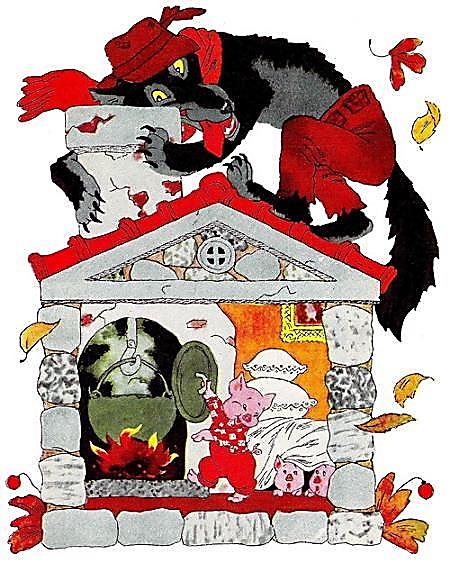 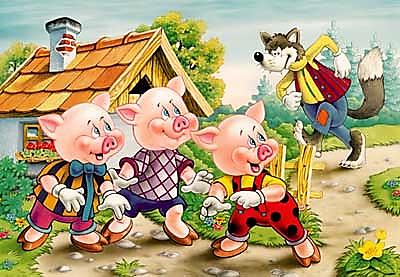 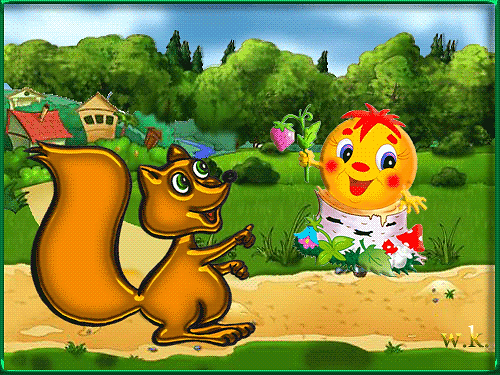 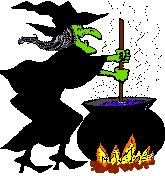 волшебных  слов
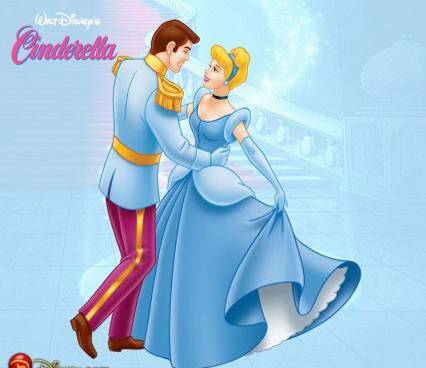 Золушка
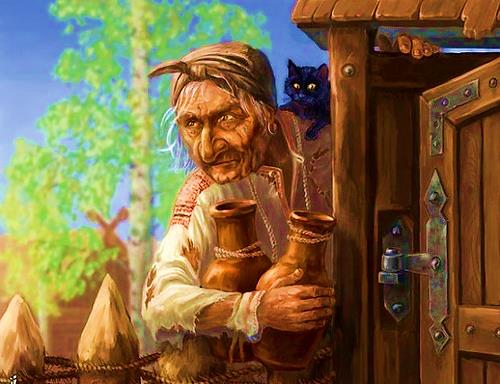 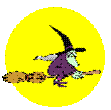 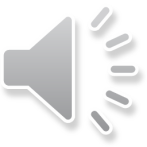 Баба Яга
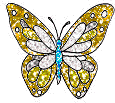 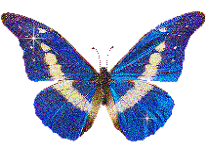 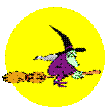 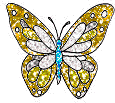 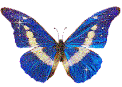 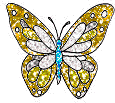 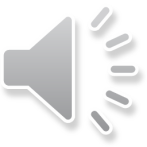 волшебных  слов
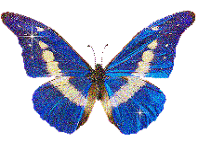 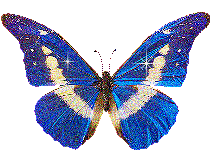 Страна «Доброты»
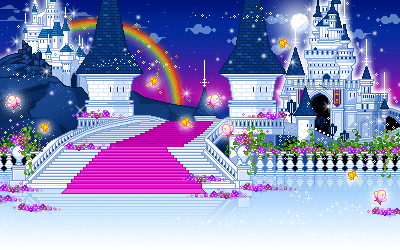 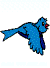 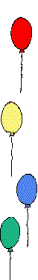 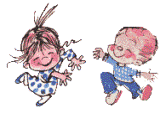 ДОБРО ПОЖАЛОВАТЬ!